YI Всероссийское совещание работников сферы дополнительного образования детей
Секция «Школьный спорт как механизм достижения целевых показателей федерального проекта «Успех каждого ребенка»
Тема: Организация дополнительного образования физкультурно-спортивной направленности 
как современная площадка развития 
личностного потенциала ребенка
(из опыта работы МАУДО Детского оздоровительно-образовательного плавательного центра «Нептун» городского округа Щёлково)
Директор МАУДО ДООПЦ «Нептун», 
почетный работник общего образования РФ,
 Котельникова Елена Васильевна
г. Москва, 2019
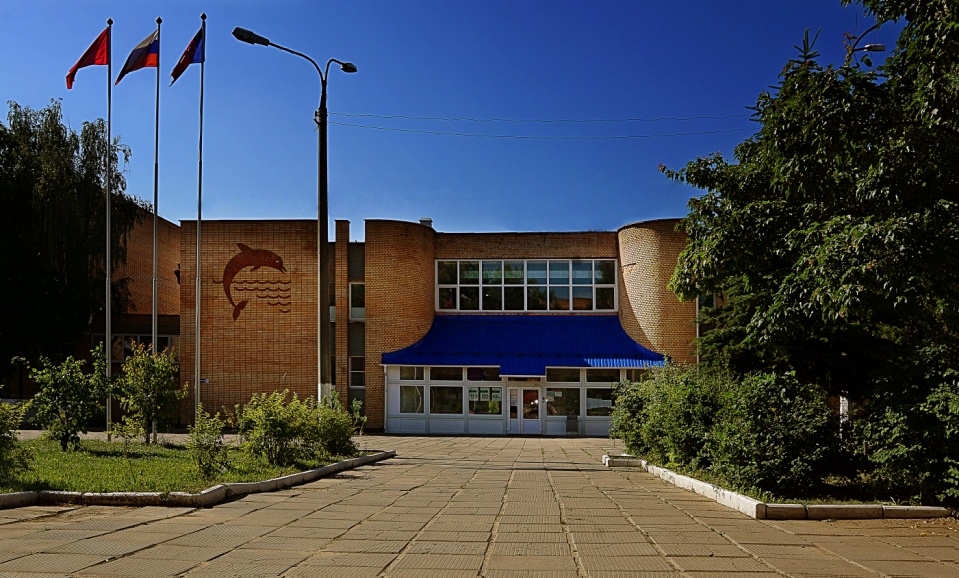 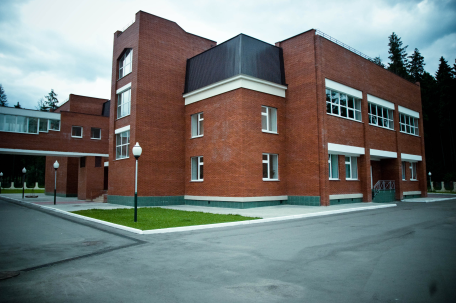 Учебно-материальная база,благоустройство и оснащенность
Советский 1-ый пер., стр. 32А - 1560 кв.м. 
большая чаша – 212,5 кв.м. (вместимость до 42 чел.), малая чаша – 54 кв.м. (вместимость до 13 чел.), 
четыре раздевалки и душевые, технические и подсобные помещения, рабочие кабинеты. (директора, администрации, касса, педагогический, кабинет психолога и медицинский кабинет.)








    ул. Гагарина, стр.  17А  - 3964,6 кв.м.
большая чаша – 275 кв. м. (вместимость до 55 чел.), малая чаша – 75 кв.м. (вместимость до  18 чел.), 
четыре раздевалки и душевые, спортивный зал, зал лечебной гимнастики, буфет, гардероб, инструкторские, технические и подсобные помещения, рабочие кабинеты. (директора, бухгалтерии, администрации, методический, касса и медицинский кабинет.)
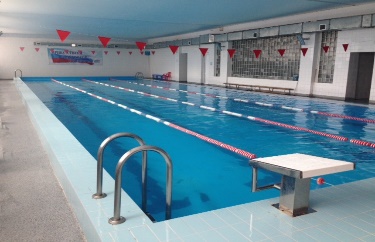 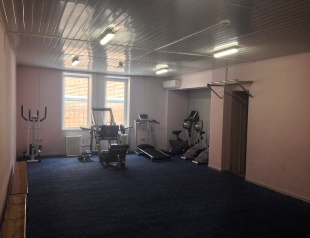 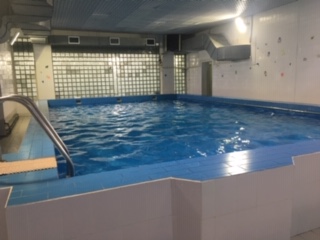 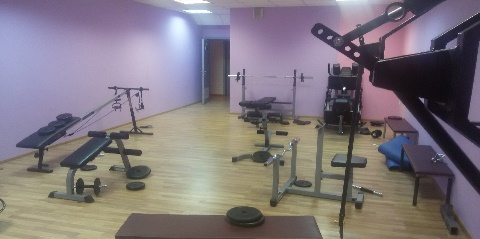 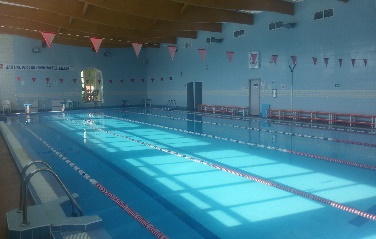 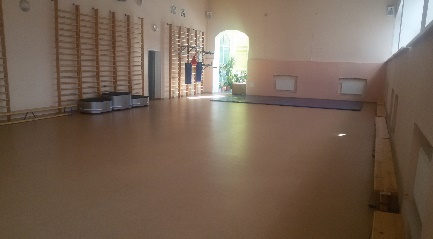 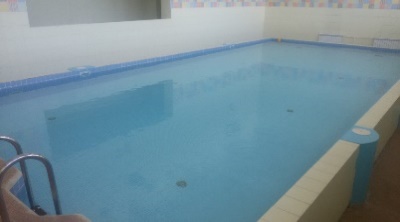 Условия для занятий физкультурой и спортом
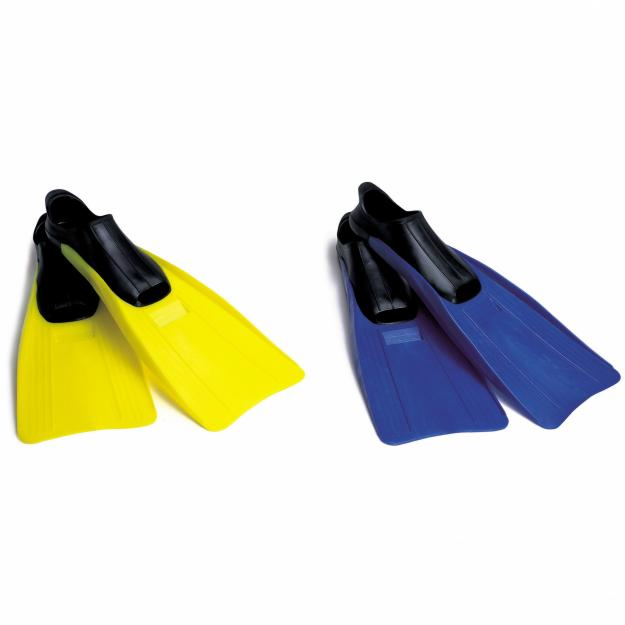 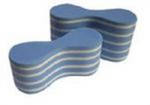 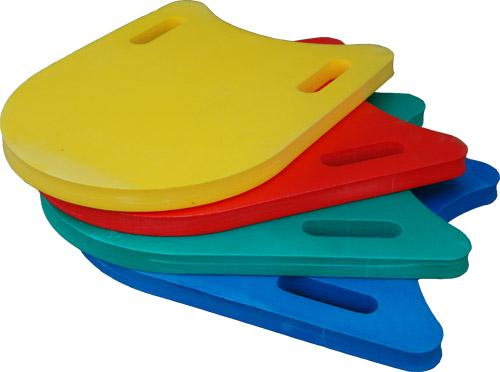 Спортивный инвентарь  
   Cпортивное оборудование
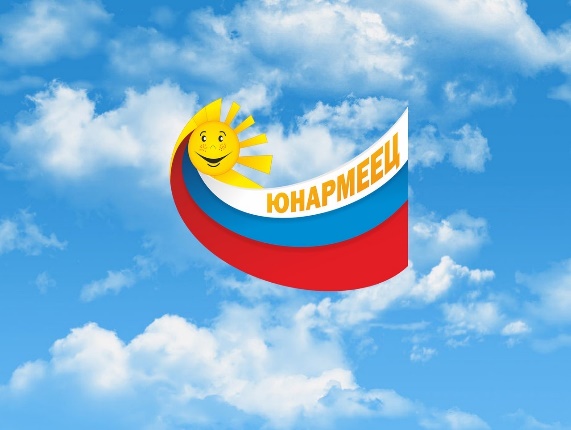 Филиал МАУДО ДООПЦ «Нептун» 
Центр «Юнармеец»
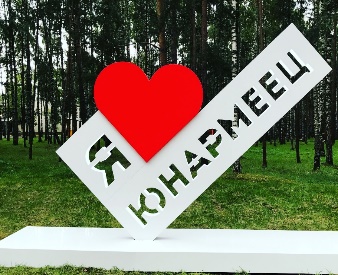 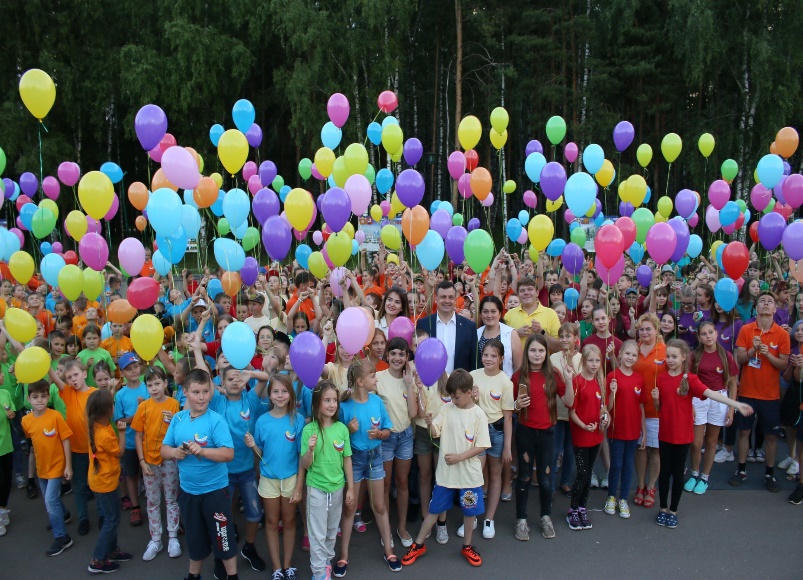 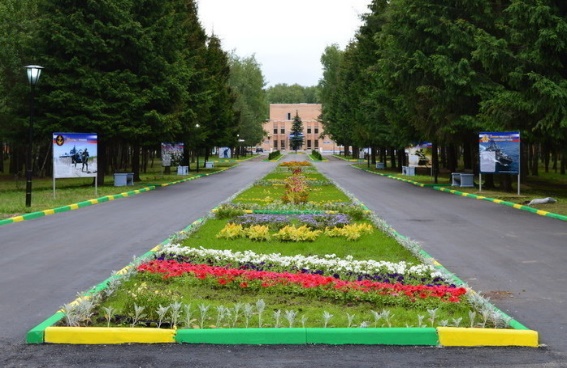 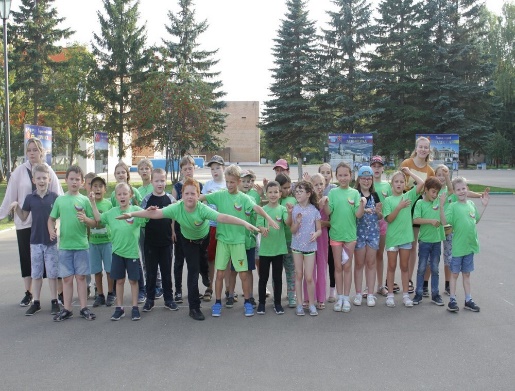 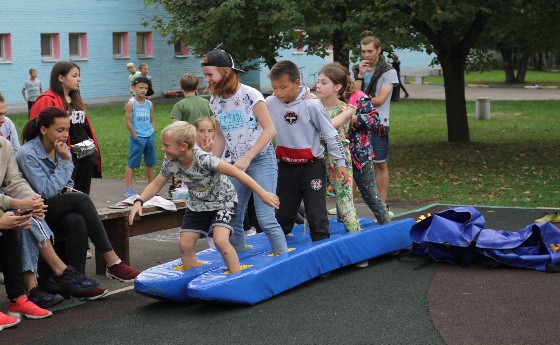 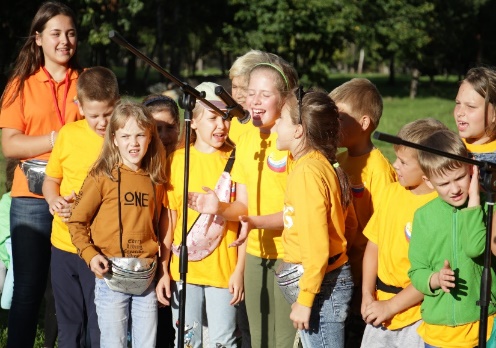 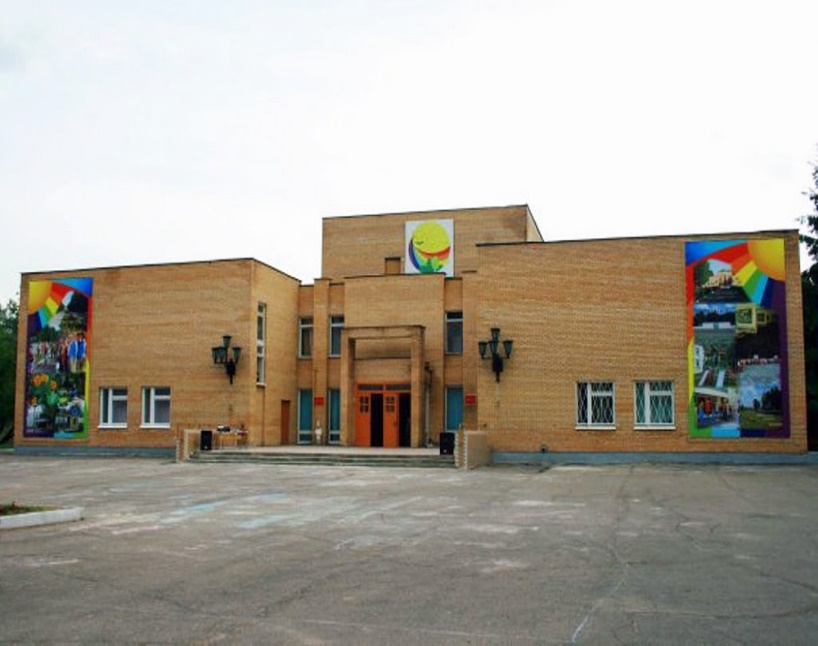 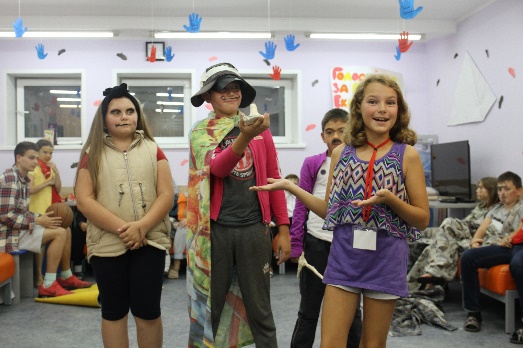 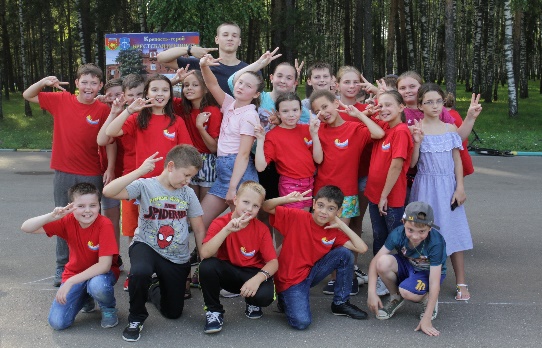 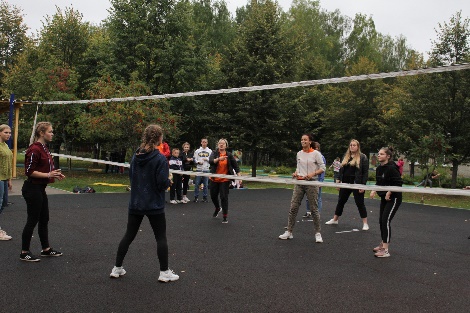 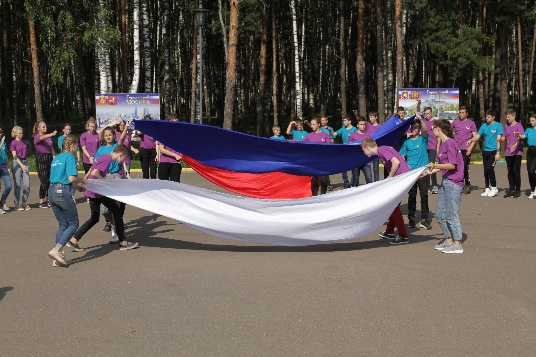 Организация и проведение физкультурно-оздоровительной деятельности 
в МАУДО ДООПЦ «Нептун» городского округа Щёлково
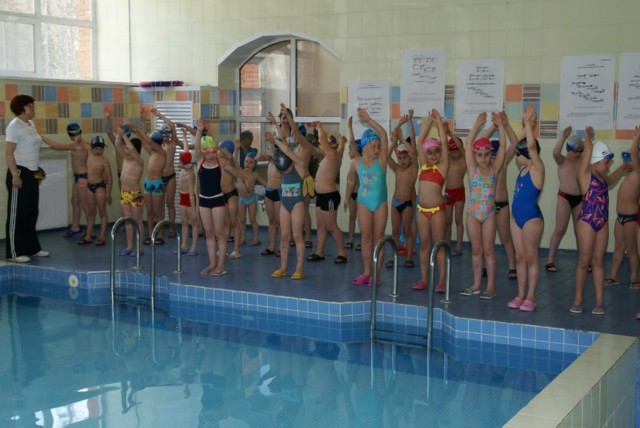 Обучение плаванию детей от 6 лет до 18 лет в группах: СОГ, ГНП и УТ;
Сопровождение уроков плавания в рамках третьего урока физической культуры в соответствии с новым   ФГОСом;
Проведение летней оздоровительной компании;
Организация и проведение районных , областных организационно-массовых мероприятий.
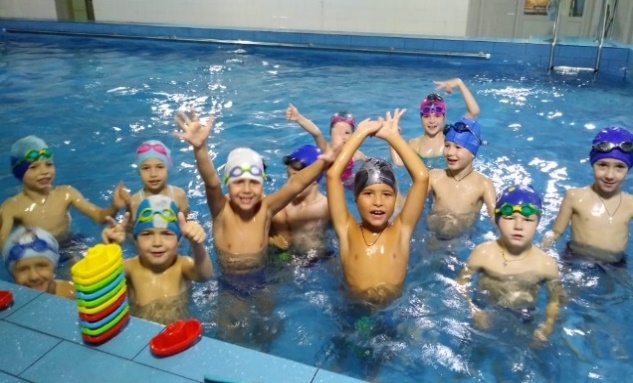 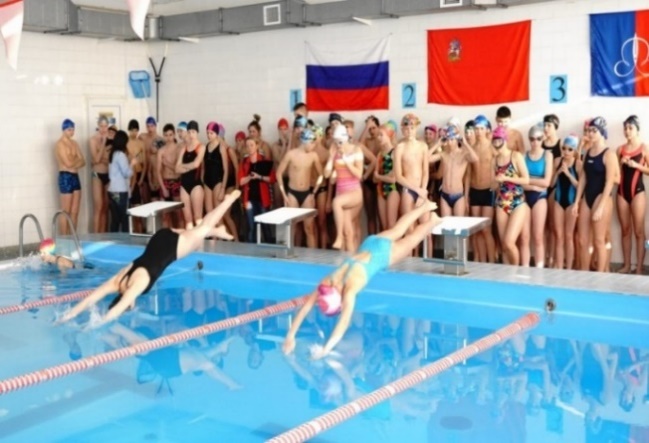 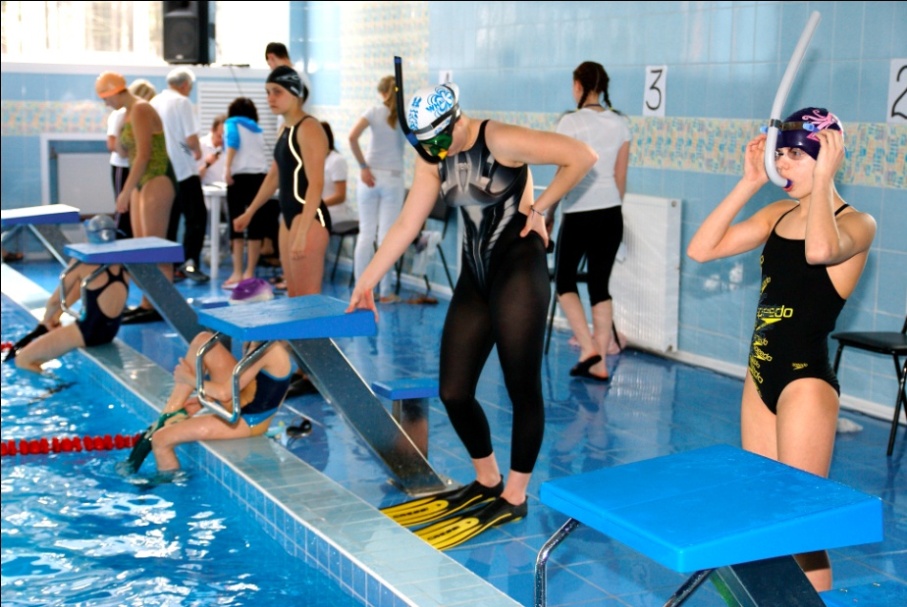 Направления деятельности
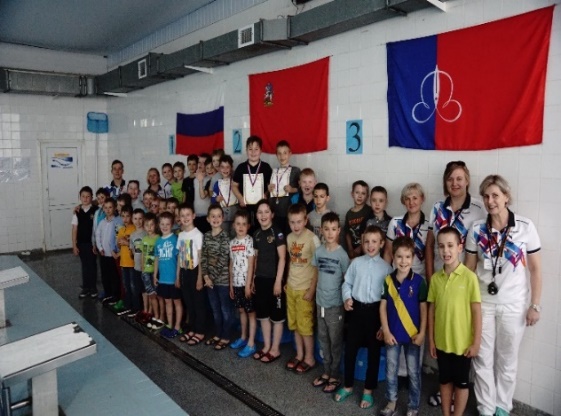 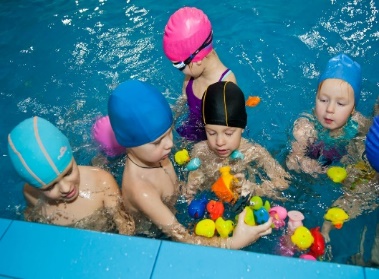 33  дополнительные общеобразовательные общеразвивающие программы
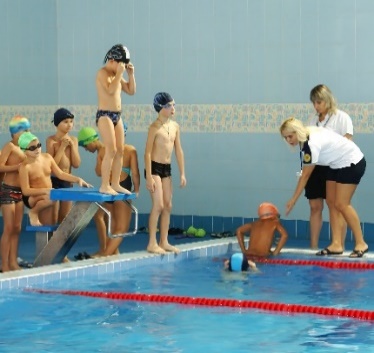 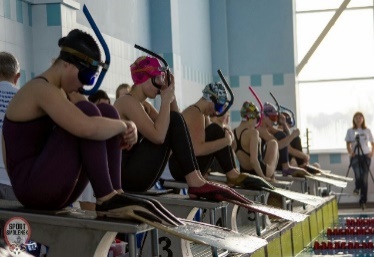 - физкультурно-спортивная
- техническая
- социально-педагогическая
Психолого-педагогическая  деятельность
Групповая работа с педагогическим коллективом, детьми, родителями;
 Индивидуальное  психологическое консультирование; 
 Диагностическая  деятельность;
 Информационно-просветительская.
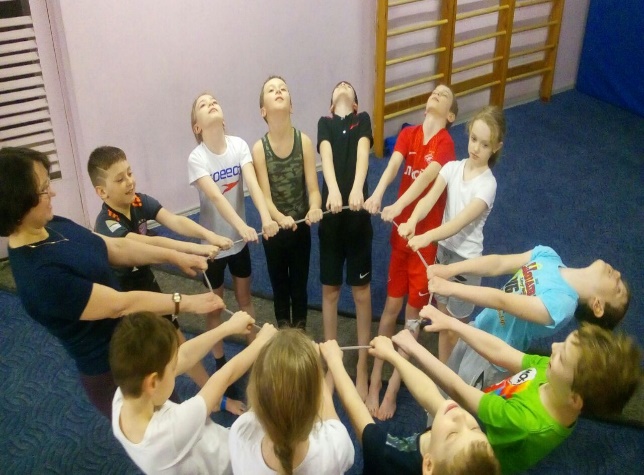 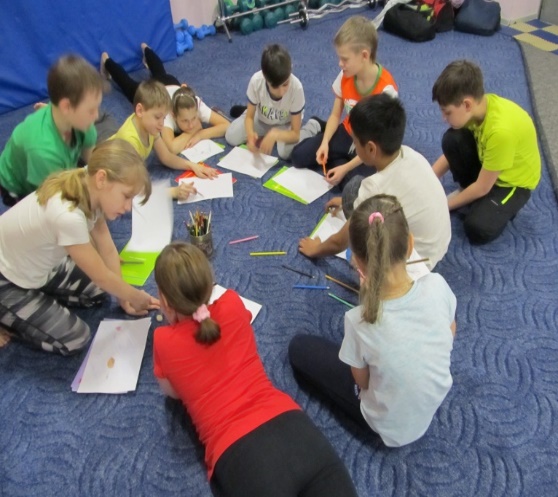 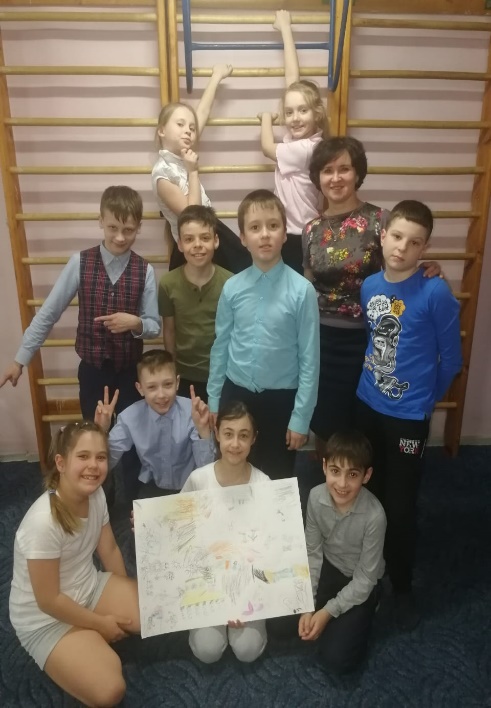 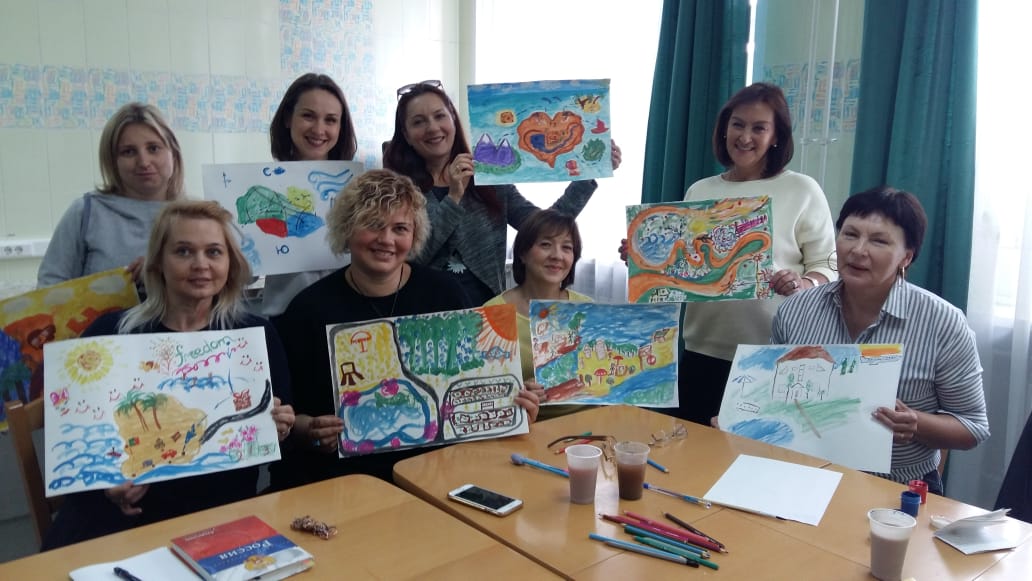 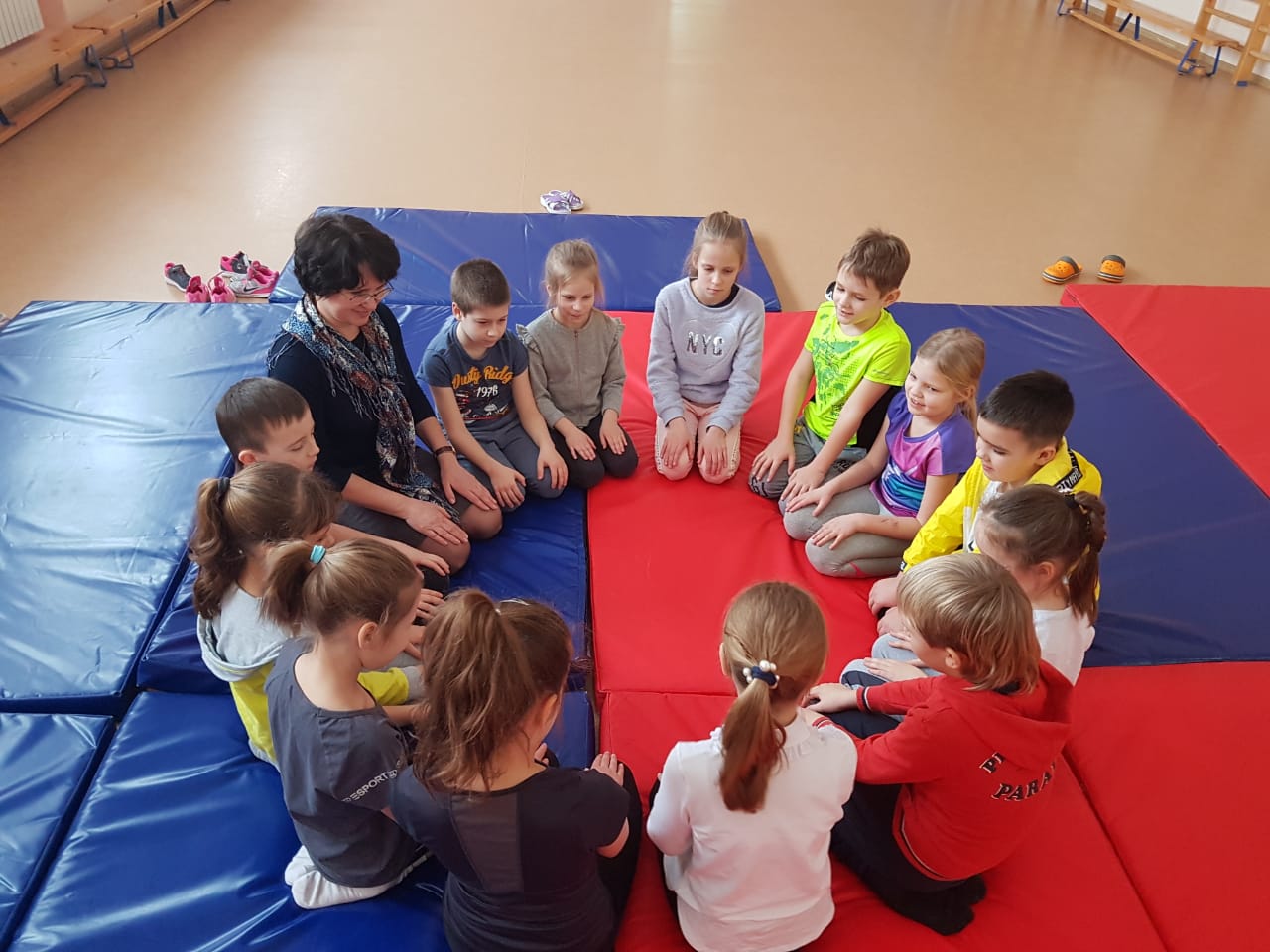 Организация и проведение организационно-массовых мероприятий
в МАУДО ДООПЦ «Нептун» городского округа Щёлково
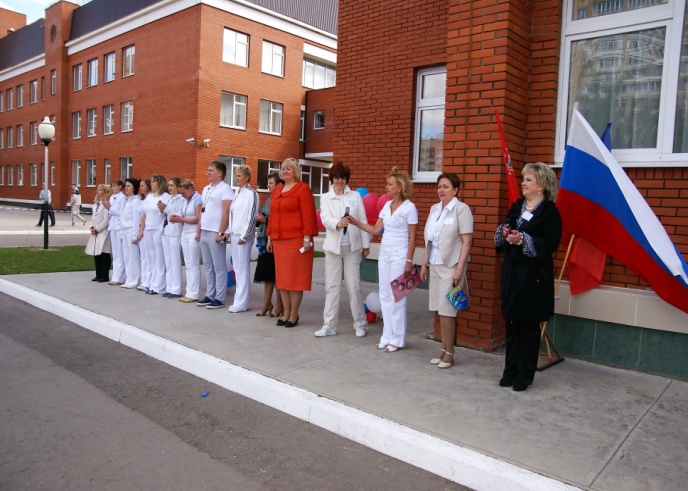 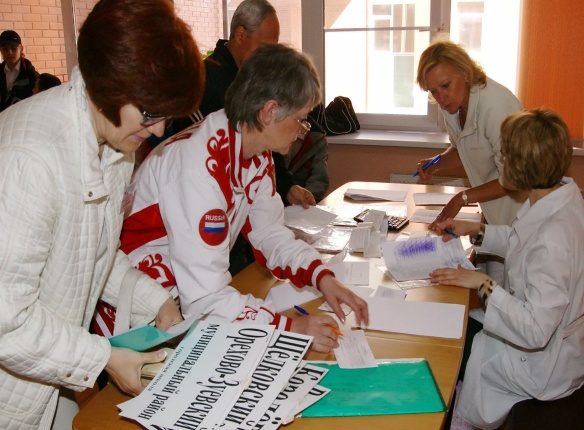 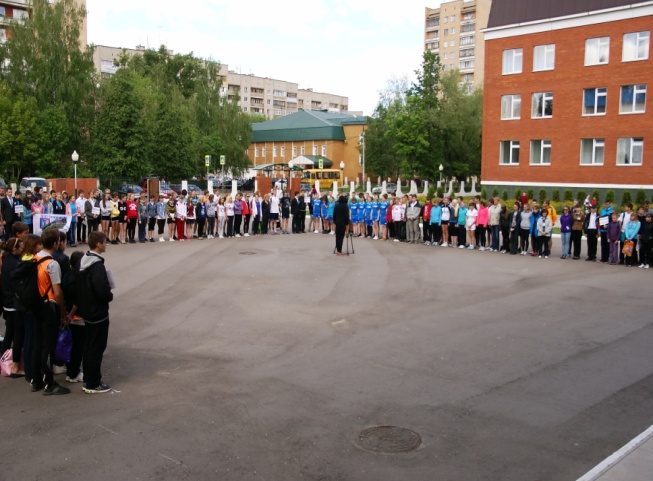 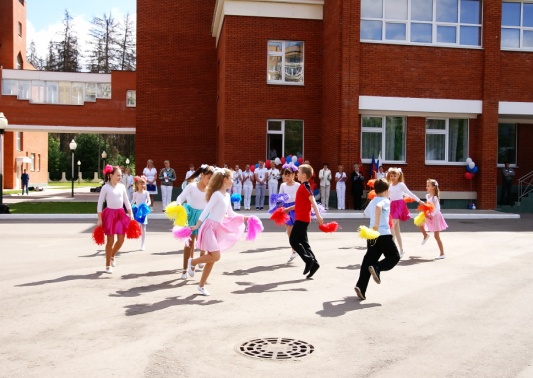 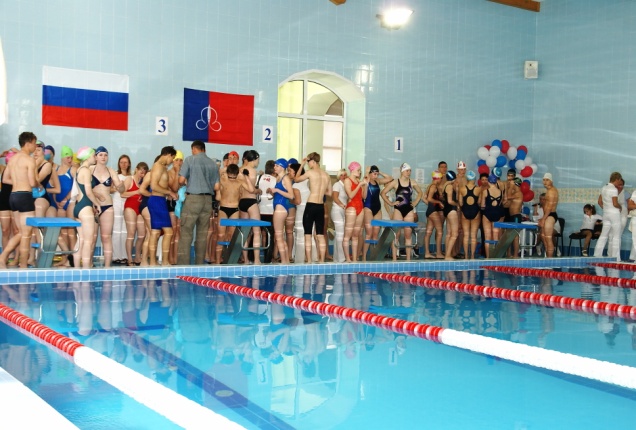 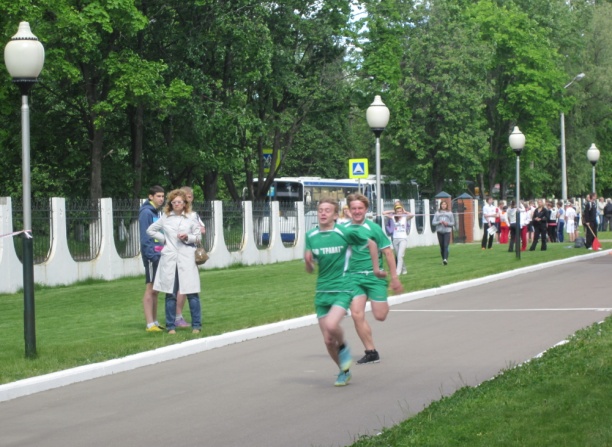 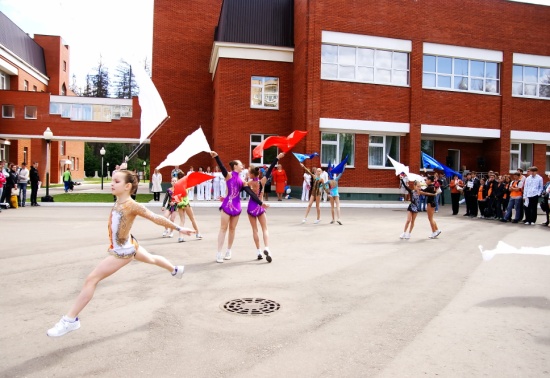 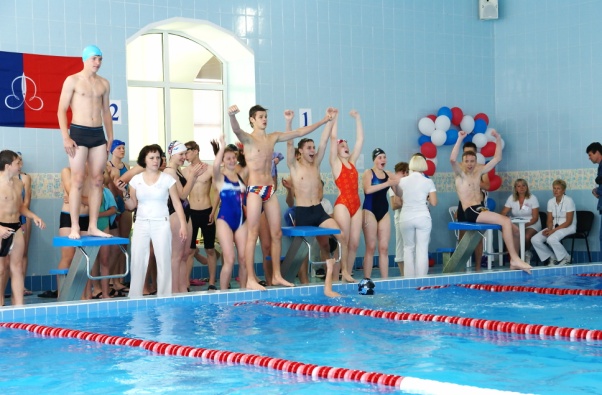 Судейская бригада педагогов плавательного центра
3 судейская категория – 7 человек
    2 судейская категория – 5 человек
     1 судейская категория – 2 человека
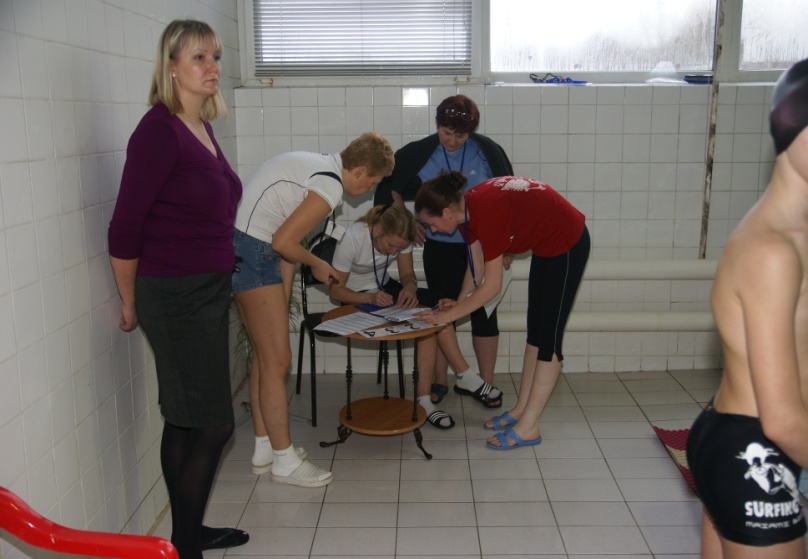 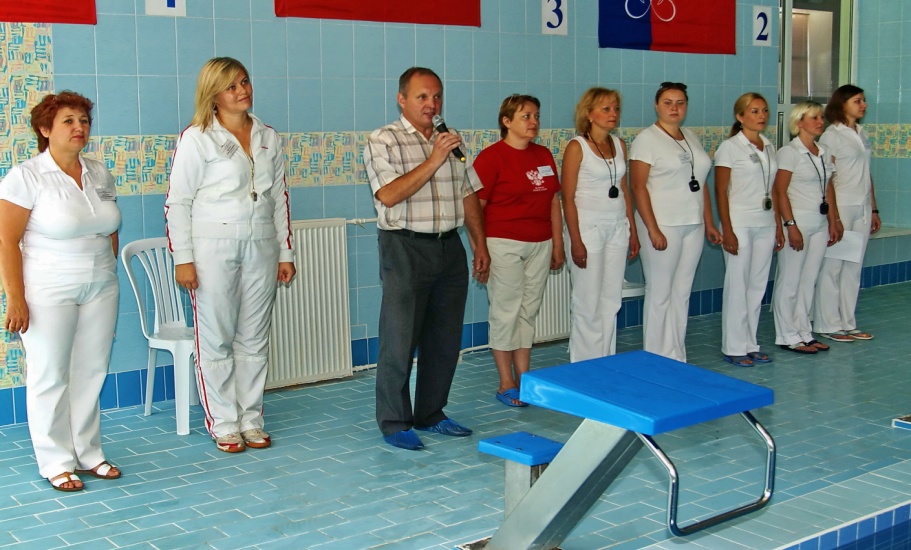 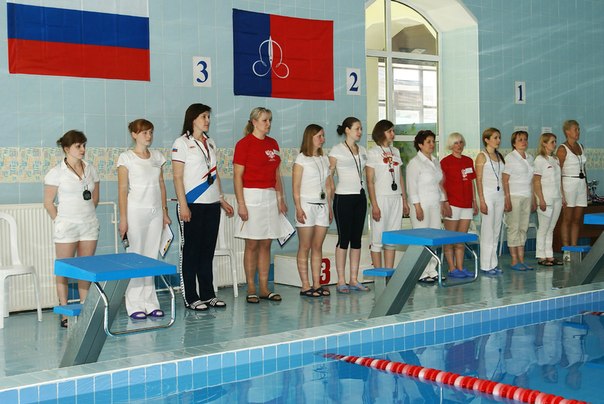 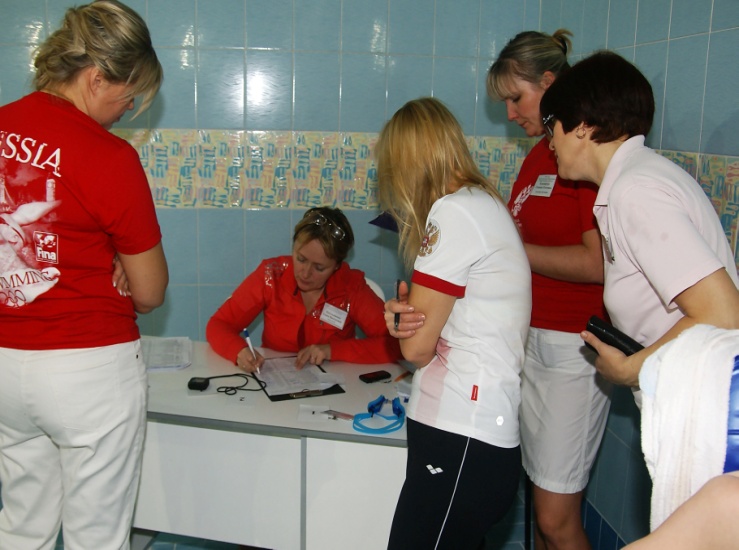 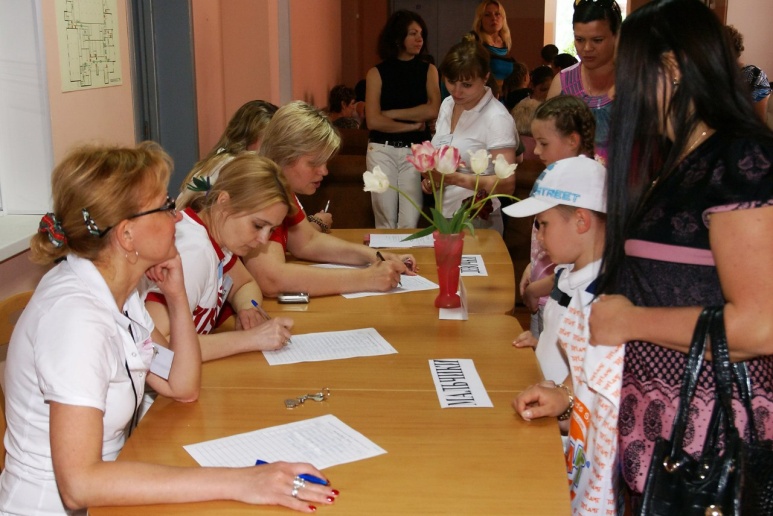 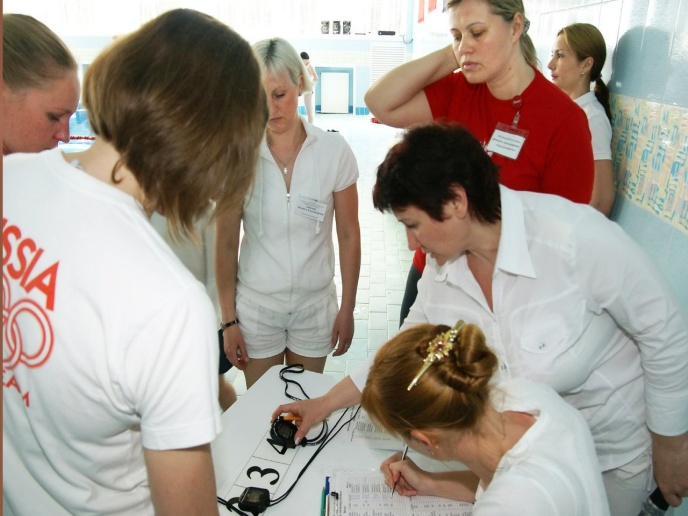 ПЦ «Нептун» является 
районным центром тестирования    ВФСК ГТО по плаванию
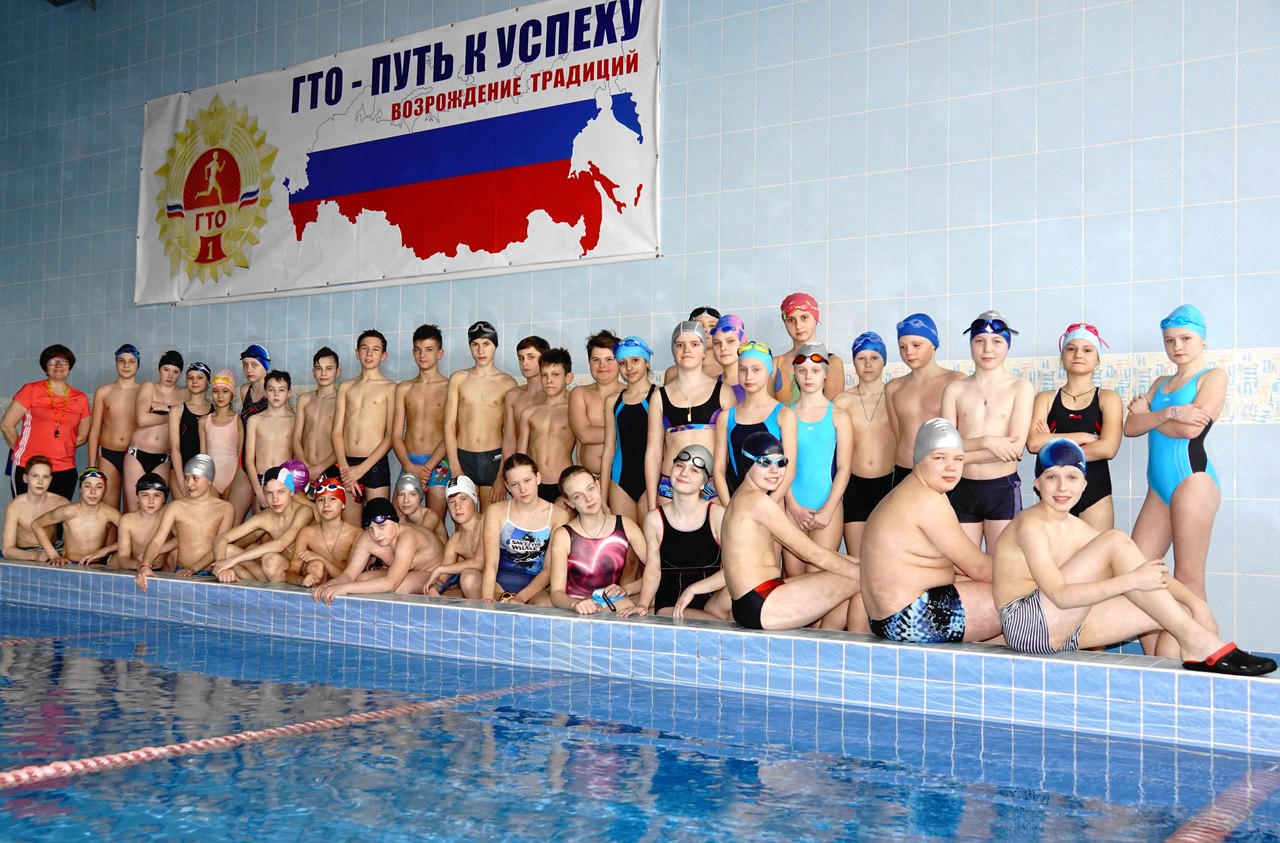 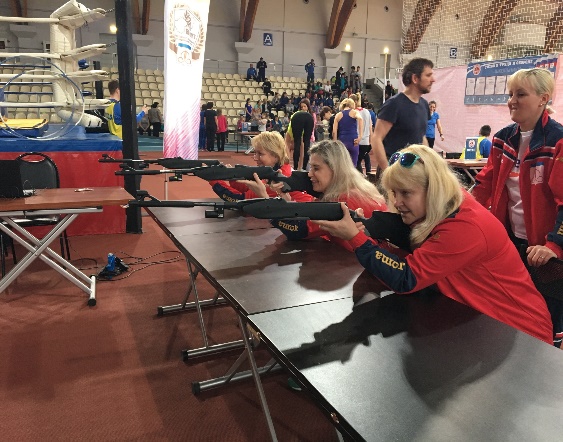 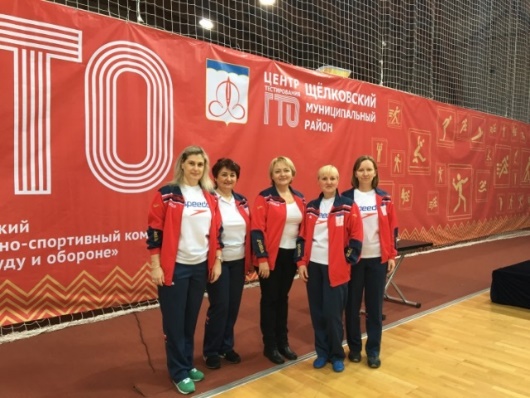 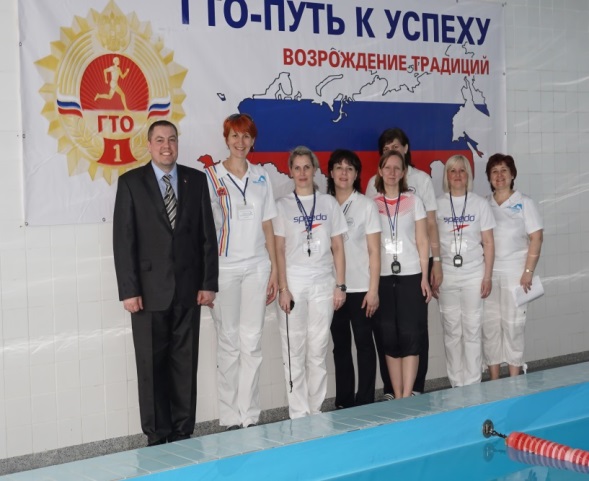 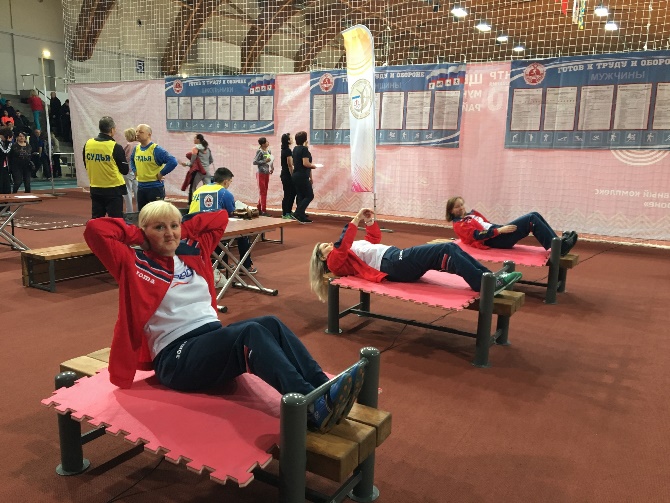 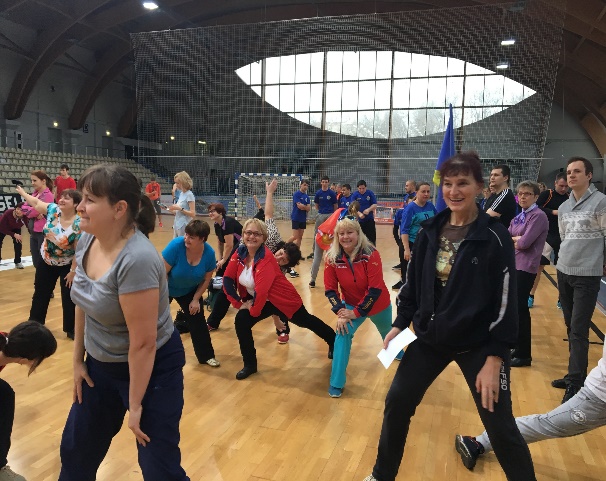 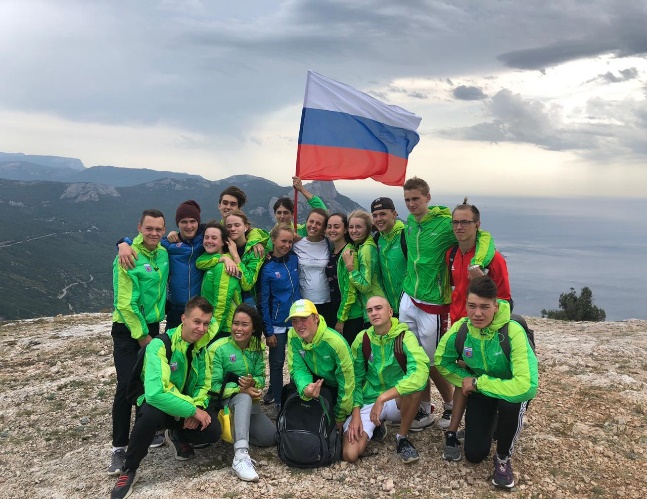 Летняя оздоровительная кампания:
Летняя оздоровительная площадка;
 Образовательная краткосрочная программа;
 Учебно-тренировочные сборы;
 Участие в Международном Фестивале национальных  и неолимпийских видов спорта в международном детском центре «Артек»
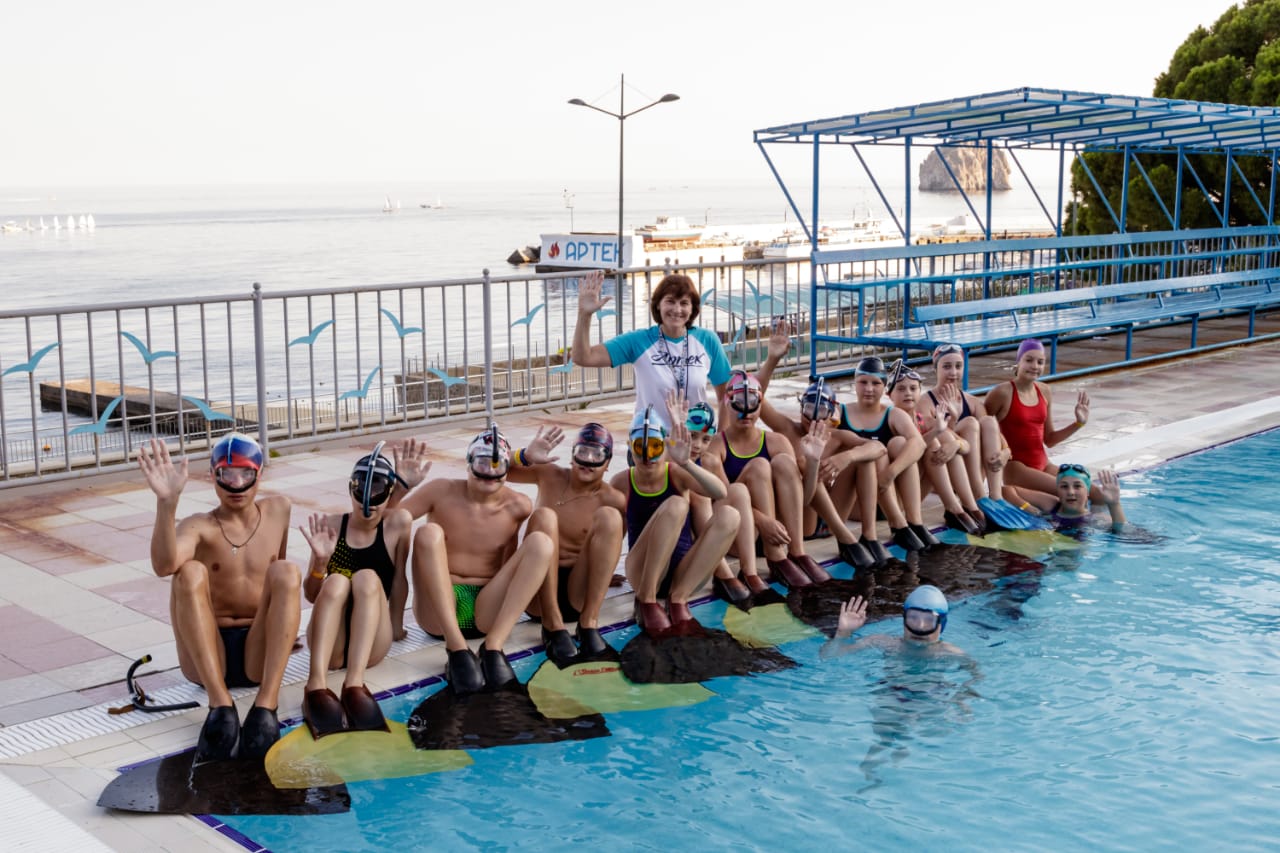 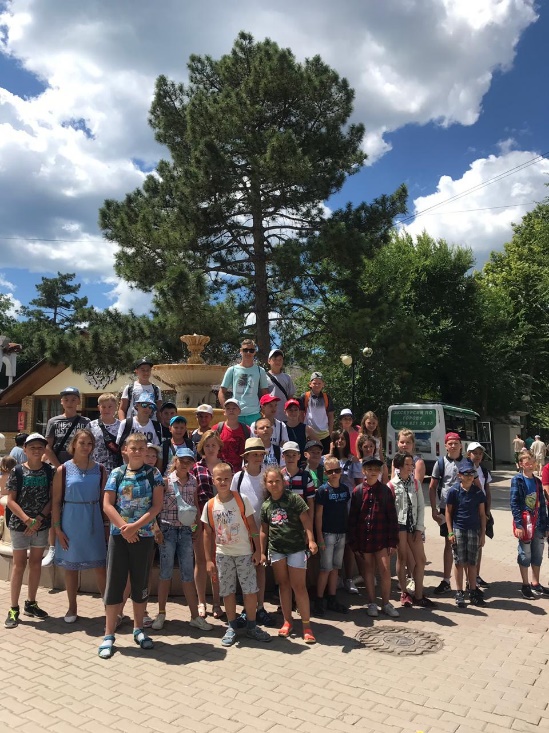 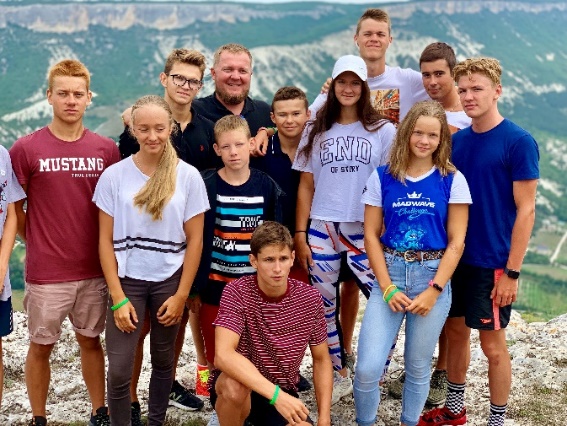 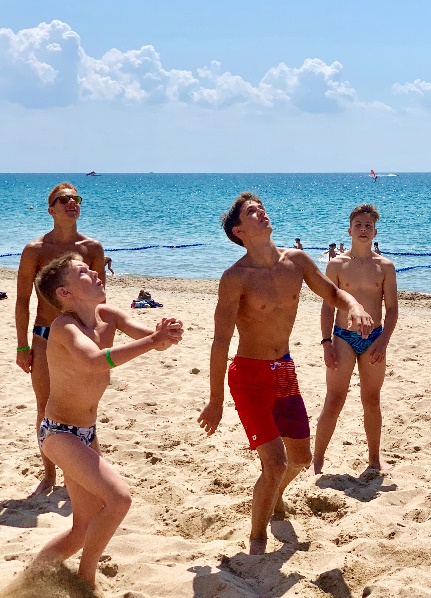 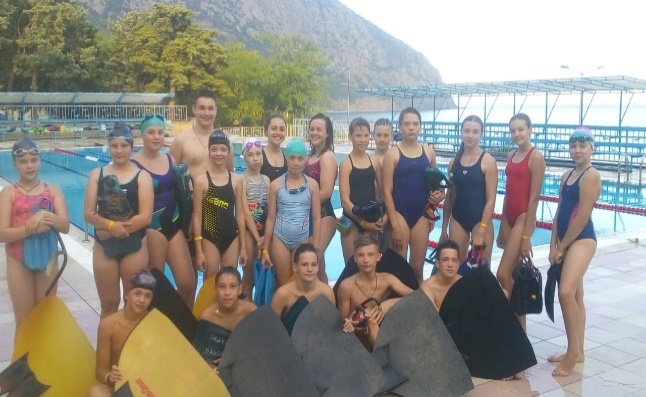 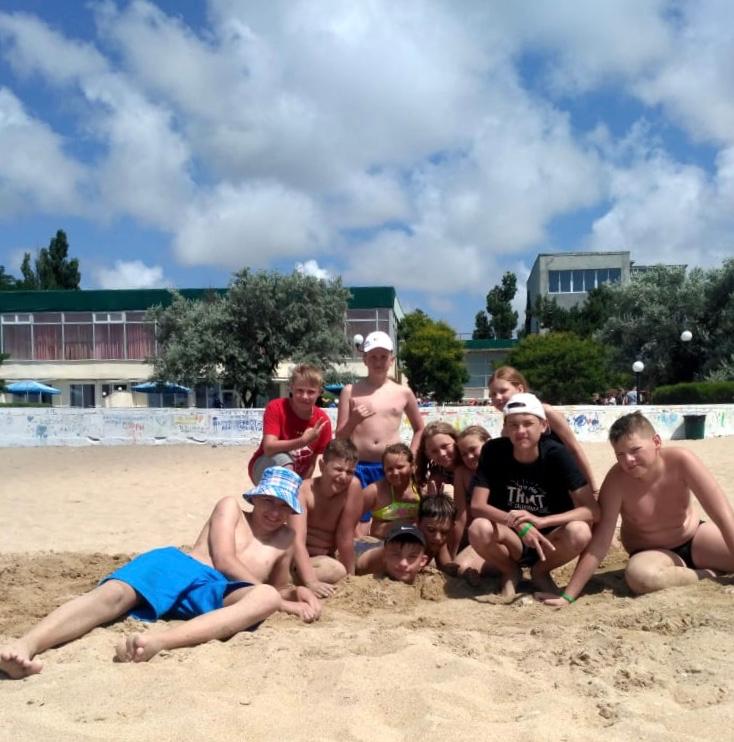 Результативность
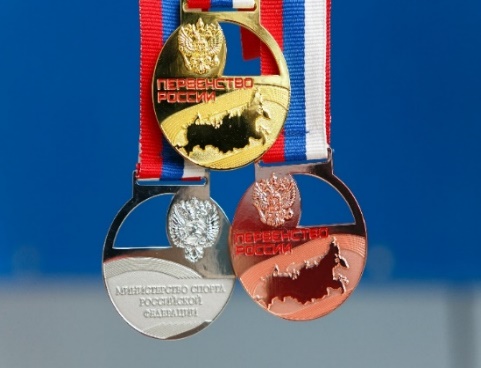 Массовые и спортивные разряды  - более 2000 человек
Кандидат в Мастера спорта – 47 человек
Мастер спорта России – 7 человек
Мастер спорта Международного класса – 1 человек
Стипендиаты Губернаторской премии - 26 человек
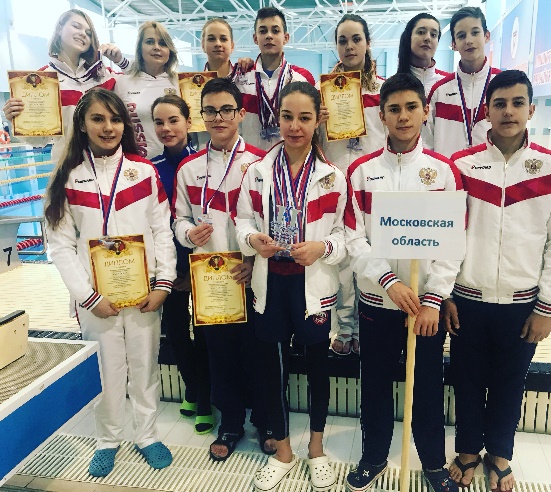 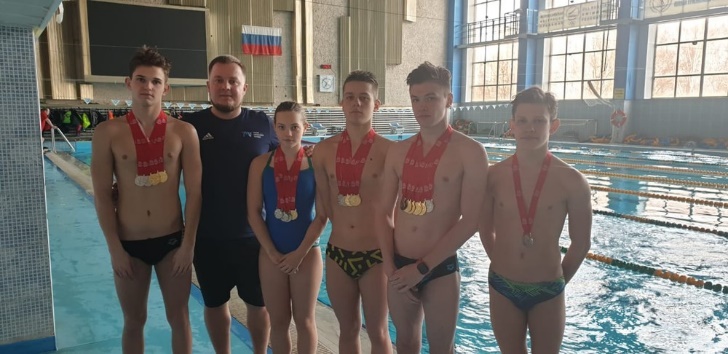 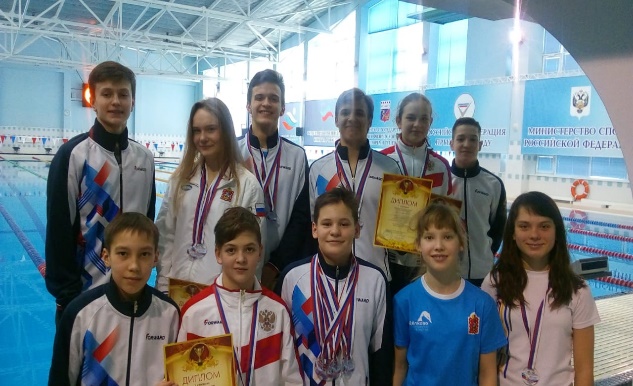 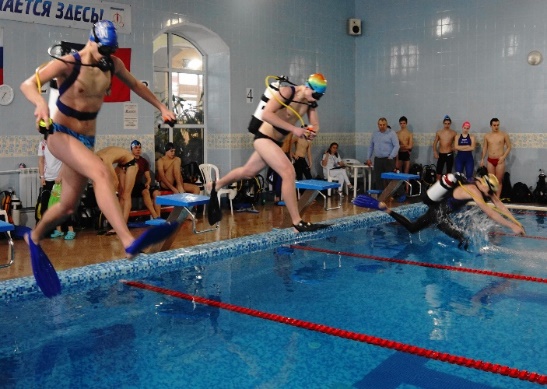 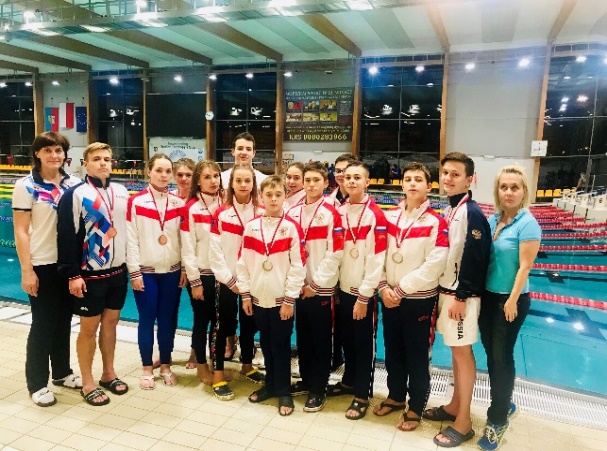 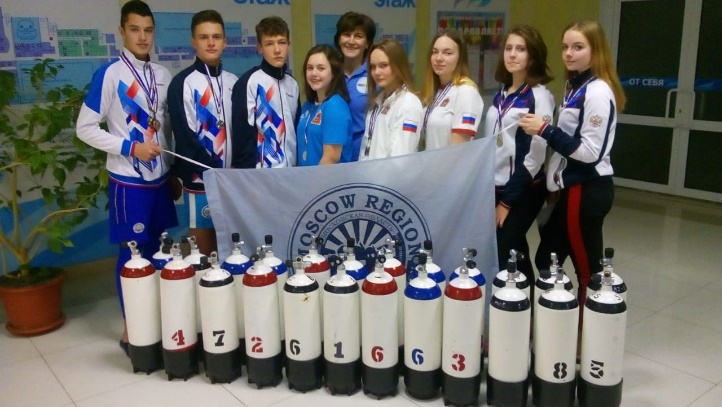 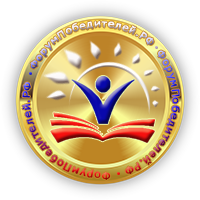 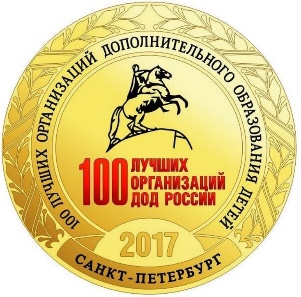 Достижениями педагогического коллектива
МАУДО ДООПЦ «Нептун» ШМР МО – победитель регионального этапа и победитель открытого Всероссийского смотра-конкурса на лучшую организацию работы среди организаций дополнительного образования физкультурно-спортивной направленности 
в номинации «Лучшая городская муниципальная организация дополнительного образования, развивающая до двух видов спорта» (2018г.) 

Педагогические сотрудники МАУДО ДООПЦ «Нептун» являются участниками профессионального сообщества «Преемственность в образовании» и членами Ассоциации Педагогов России
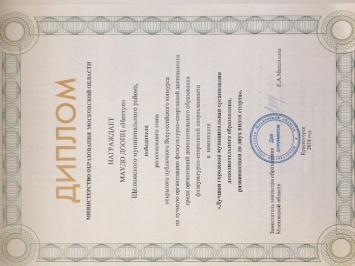 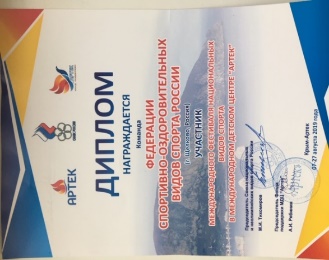 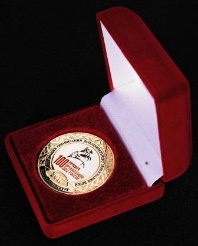 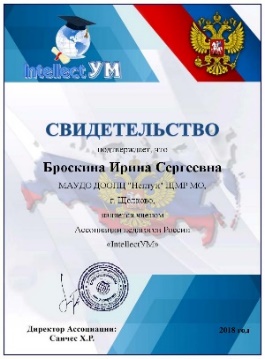 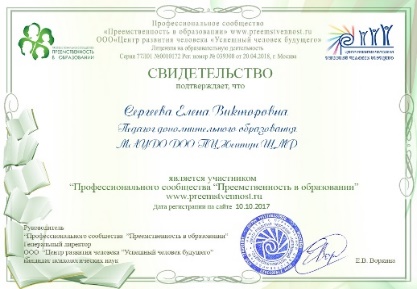 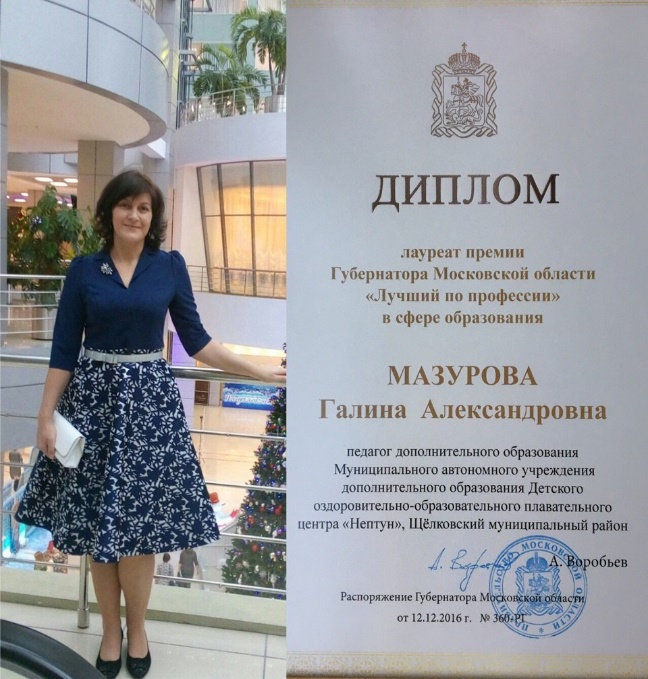 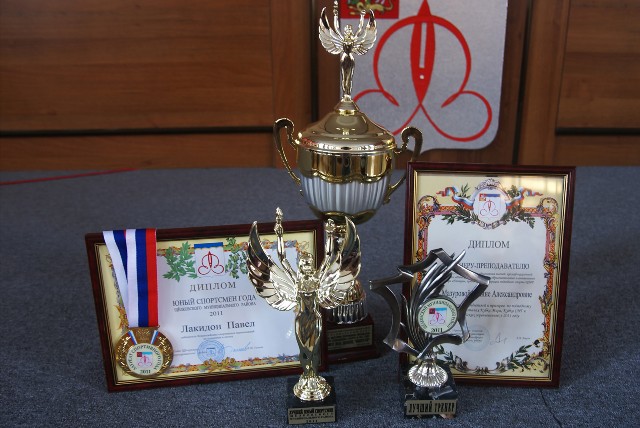 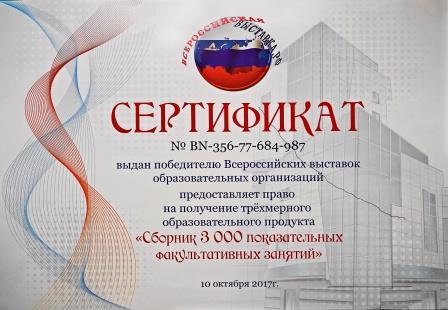 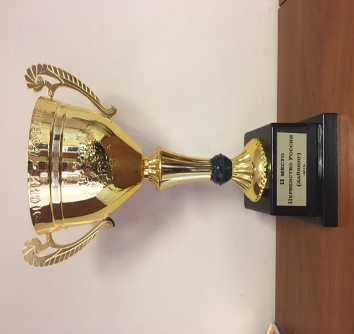 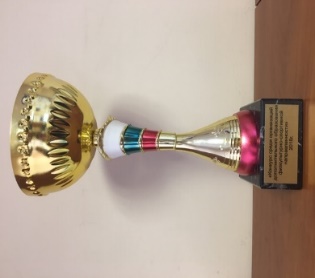 Спасибо за внимание!
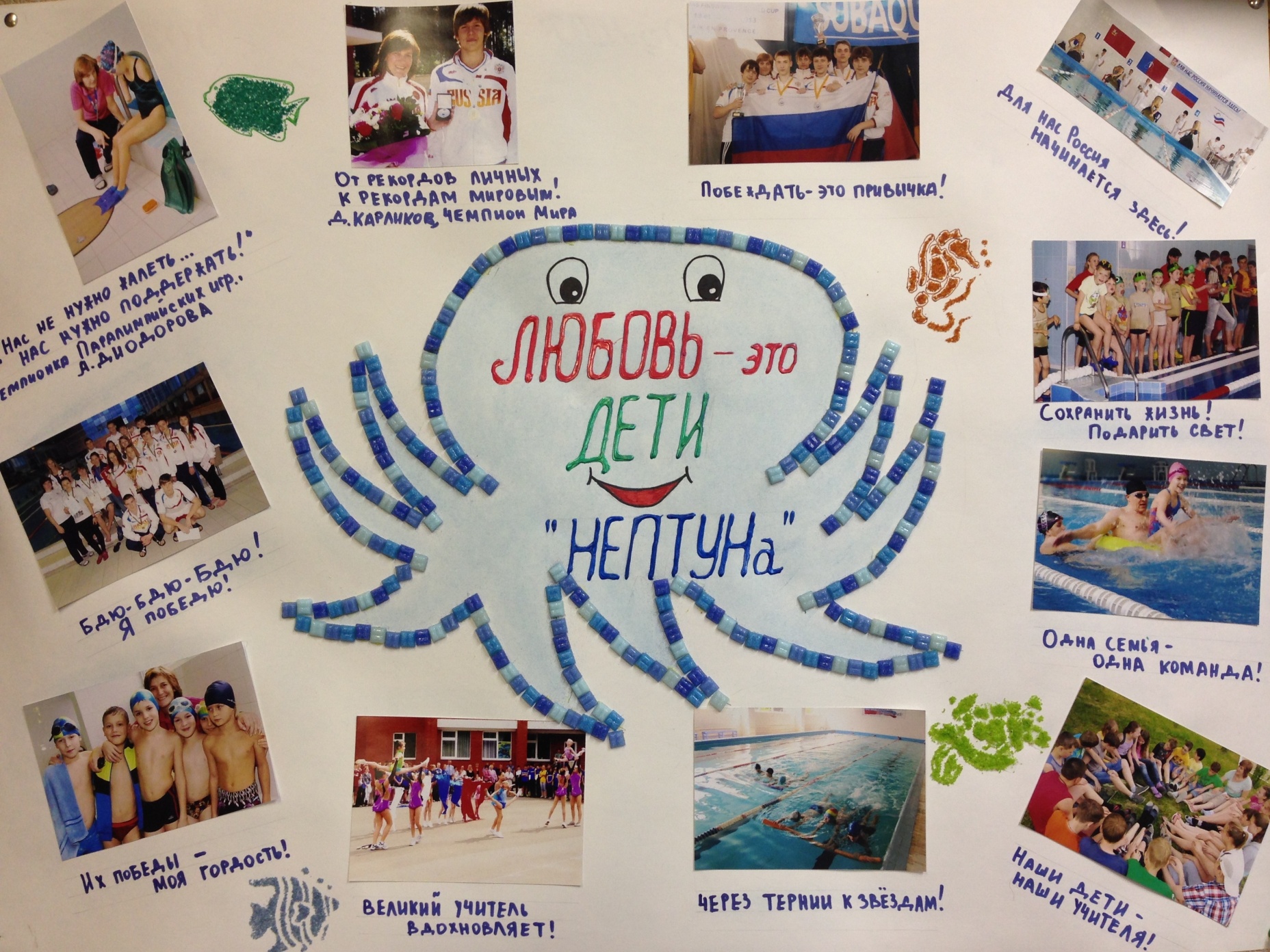 Добро пожаловать в  акваторию  «НЕПТУН»!